ГОРОДСКОЙ ПРАКТИКО-ОРИЕНТИРОВАННЫЙ СЕМИНАР
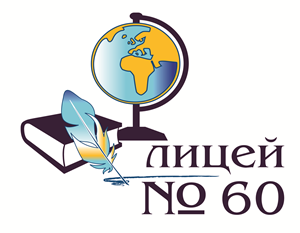 «Система организации учебного процесса в начальной школе в период дистанционного обучения»учитель начальных классов МБУ «Лицей №60» Кранчевская С.В.27.10.2020г.
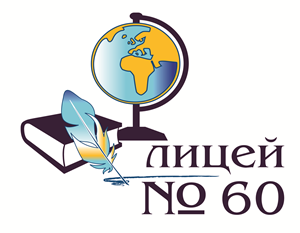 Шаг 1.  Учебный план
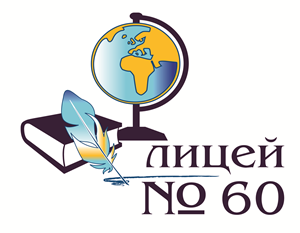 Шаг2. Работа с родителями
1. Родительское собрание.
2. Деление на группы по времени.
3. Работа через  электронную почту. 
4. Организация обратной связи через вайбер
(установили правила и границы: по времени, по месту  общения: в вайбере – объявления, на электронную почту задание. (ссылки к урокам на неделю)
Время – в течении какого времени должно быть выполнено и отправлено задание.
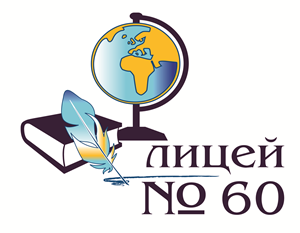 Группы           1 группа                  2 группа
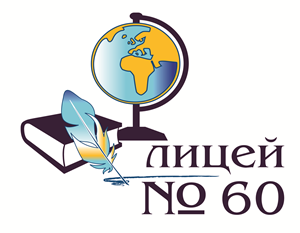 Шаг 3. Расписание
Уроки   12.05-15.05
12.05. Онлайн-уроки:
Математика.                1 группа -10:00             2 группа- 17:00
Русский язык.              1 группа -11:00             2 группа -18:00
13.05. Онлайн-уроки:
Математика                 1 группа -10:00             2 группа- 17:00
Лит. чтение                  1 группа -11:00             2 группа -18:00
14.05 Онлайн- занятие:
Риторика                      1 группа 16:00
                                        2 группа 17:30
15.05 Онлайн-занятие:
РПС (логика)                1 группа 16:00
                                        2 группа 17:30
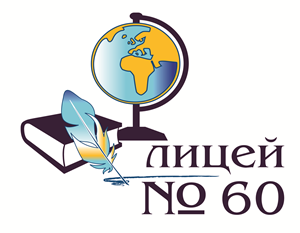 Шаг 4. Ссылки 12.05- 15.05.
Математика: Тема: « Таблица  сложения»
 12.05 1).http://www.youtube.com/watch?v=Gbrk4mCPT6o
            2)  http://www.youtube.com/watch?v=RyO57AWwVxI
13.05  1)http://www.youtube.com/watch?v=OFbbWV_JziY
15.05. повторение
Русский язык
12.05. Тема: «Твёрдые и мягкие согласные»
          1)http://www.youtube.com/watch?v=iYO2etwEKIA
          2)    http://www.youtube.com/watch?v=S-Io_3AmT8E
13.05. Тема: «Мягкий знак»
          1) http://www.youtube.com/watch?v=m16qMJm4GH4
14.05 Тема: «Глухие и звонкие согласные»
  http://www.youtube.com/watch?v=8v95DNkNxrs
15.05 Тема: «Шипящие»
http://www.youtube.com/watch?v=cKnCZXrfdn8
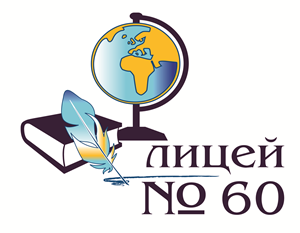 Ссылки
Литературное чтение:
12.05.
http://www.youtube.com/watch?v=nESoGbEtMo8
http://www.youtube.com/watch?v=oVQKztI52TQ
13.05.
http://www.youtube.com/watch?v=t5S1nw_4lsI
http://www.youtube.com/watch?v=9yYoIfBZlGc
http://www.youtube.com/watch?v=VVYbHJn0SV0
http://www.youtube.com/watch?v=gRj3M5mTXOM
14.05
http://www.youtube.com/watch?v=SIdT37exthw
http://www.youtube.com/watch?v=xVWomKNkD3I
http://www.youtube.com/watch?v=H9AJ8aSGF6o
http://www.youtube.com/watch?v=MsUTw1rjCBI
 http://www.youtube.com/watch?v=b8AgYl_vgn8
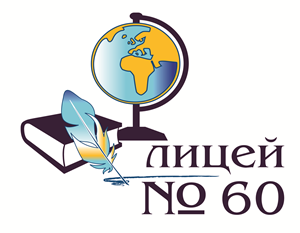 Ссылки
Страна этикета (13.05) Тема: «Доброта, мир, любовь»
http://www.youtube.com/watch?v=rkQDsn-a6cg 

Загадки природы (13.05) 
Тема: « Как их назвать?»
http://www.youtube.com/watch?v=73Z1at9piV4
 
Тема:«10 редчайших животных России из Красной книги»
http://www.youtube.com/watch?v=RcffKT0dXgY
 
Окружающий мир 
14.05  1.Тема: «Почему надо чистить зубы и мыть руки?»
https://www.youtube.com/watch?v=8IyT9zYbBHU
http://www.youtube.com/watch?v=479NRahWvvc (как правильно чистить зубы)
Мир деятельности
            1.Тема: « Зачем нам телефон и телевизор?»
http://videouroki.net/video/53-zachem-nam-telefon-i-televizor.html
 
 Технология (15.05)-файл (пошаговая инструкция)
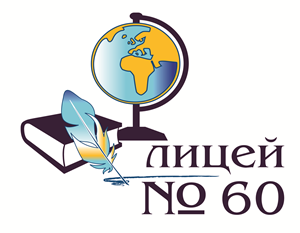 Задание
Задание на 13.05
1.Русский язык. Тема: «Мягкий знак как показатель мягкости согласного» (ссылка)
           Уч. стр. 86 (Проверь себя.) -устно, повторение.
           Уч. стр. 88 (Правило выучить)
                  стр. 87, упр. 2 (по образцу, в тетради)
Образец: (списать)
Уголки- угольки [у г а л к, и ] – [у г а л, к, и ], шест- шесть [ш э с т  ] – [ш э с т,  ], и т .д.
                    Стр.88, упр. 3 (по образцу, в тетради)
Образец: (списать)
[ с л а в а р, ] – словарь, 2 слога, 6 зв., 7 б.
[у ч и т, э л , ] –  учитель, 3 слога, 6 зв., 7 б.
[п а л, т о ] – пальто, 2 слога, 5 зв., 6б.
                 Стр.89, упр. 7 (по образцу, в тетради)
Образец: (списать + 2 слова) 
Крыль- цо, огонь- ки,……., …….. .
                  Стр.91, упр. 10 (по  заданию, устно)
 
2.Онлайн- урок. Математика. Тема: «Таблица сложения» 
             Урок 40, стр.78,79 (ссылка)
 
3. Онлайн-урок. Литературное чтение.    Тема: « Я и мои друзья» (ссылки) 
              Уч. стр. 37-41 (прочитать, подготовиться к онлайн-уроку)
 
 
4.Загадки природы. Тема: «Как это всё назвать?» (животный мир) – (ссылки)
 
5.Страна этикета . Тема: «Путешествие в мир добрых мыслей » (ссылка)
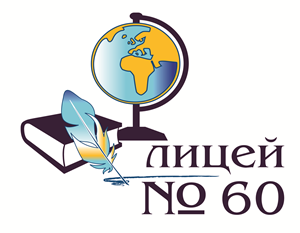 Обратная связь:
фото поделок
Запись видео. Чтения/ стихи наизусть
Тесты выполнялись вручную, на контроль присылались фото. – Обратный комментарий учителя к каждой работе.
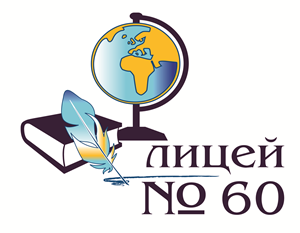 Дополнительные ресурсы
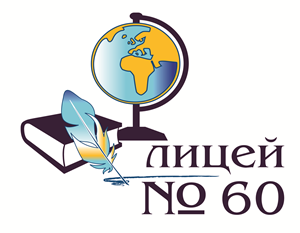 Дополнительные ресурсы
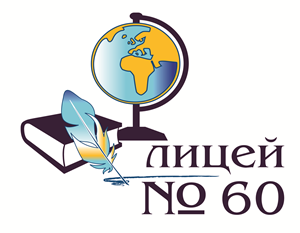 Проблемы
Отсутствует личный контакт.
Невозможность 100% контроля чтения.
Невозможность проконтролировать технику письма
Отсутствие АСУ РСО
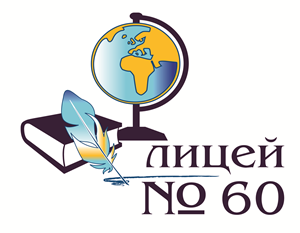 Спасибо за внимание!